ГБОУ ЛО «Сланцевская школа-интернат»
Совещание - проект
Возможности формирования и совершенствования техники чтения
Цель проекта:
 повышение компетентности педагогов в области формирования деятельности работы над техникой чтения на основе предметного текста с обучающимися  с УО 
Целевая аудитория :  учителя и специалисты ОУ
Подготовила: 
Сапельникова А. Г.
Паспорт проекта
Этапы работы над проектом
Техника чтения  
- это умение узнавать написанные буквы, правильно соотносить их со звуками и произносить их в указанном порядке в виде слогов, слов и предложений, понимая прочитанное.
•	Правильность
•	Осознанность 
•	Беглость или характер чтения
•	Выразительность
Требования к технике чтения
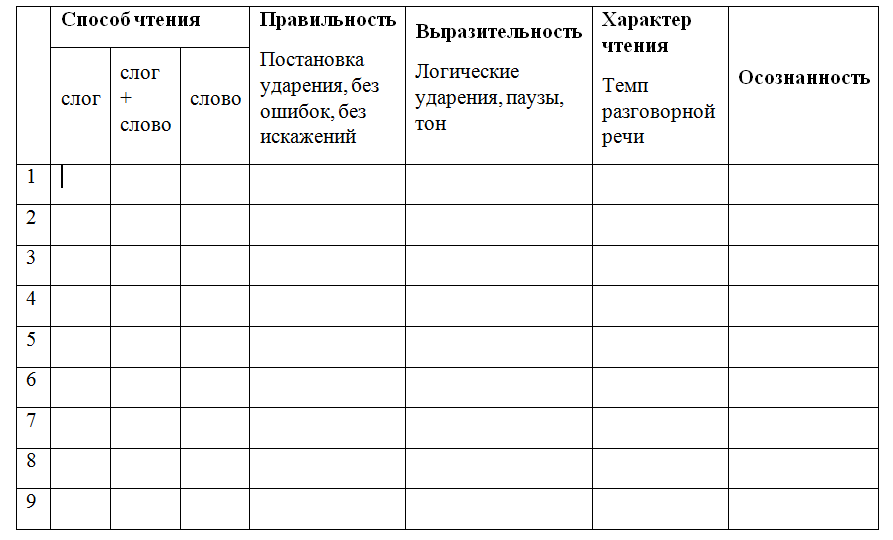 Анализ мониторинга проверки техники чтения 2-9 классов
Мониторинг способа чтения:
Мониторинг правильности чтения:
Мониторинг осознанности чтения:
Причины трудностей, возникающих при обучении детей чтению:

недоразвитие высших психических процессов (восприятия, внимания, памяти, мышления); 

нарушениями речевого развития (звукопроизношения), грамматического строя речи, бедностью словарного запаса;

индивидуально – типологические особенности ребёнка;

-  слабое развитие у обучающихся функции самоконтроля;
 
- несформированность приемов учебной деятельности с предметными тестами со стороны педагогов.
Анализ чек – листов взаимопосещения уроков:


Всего было проведено 12 уроков 
в 2а, 3, 5, 6а, 7, 9 классах, 

уроки посетили 15 педагогов .
Практическое 
задание № 1
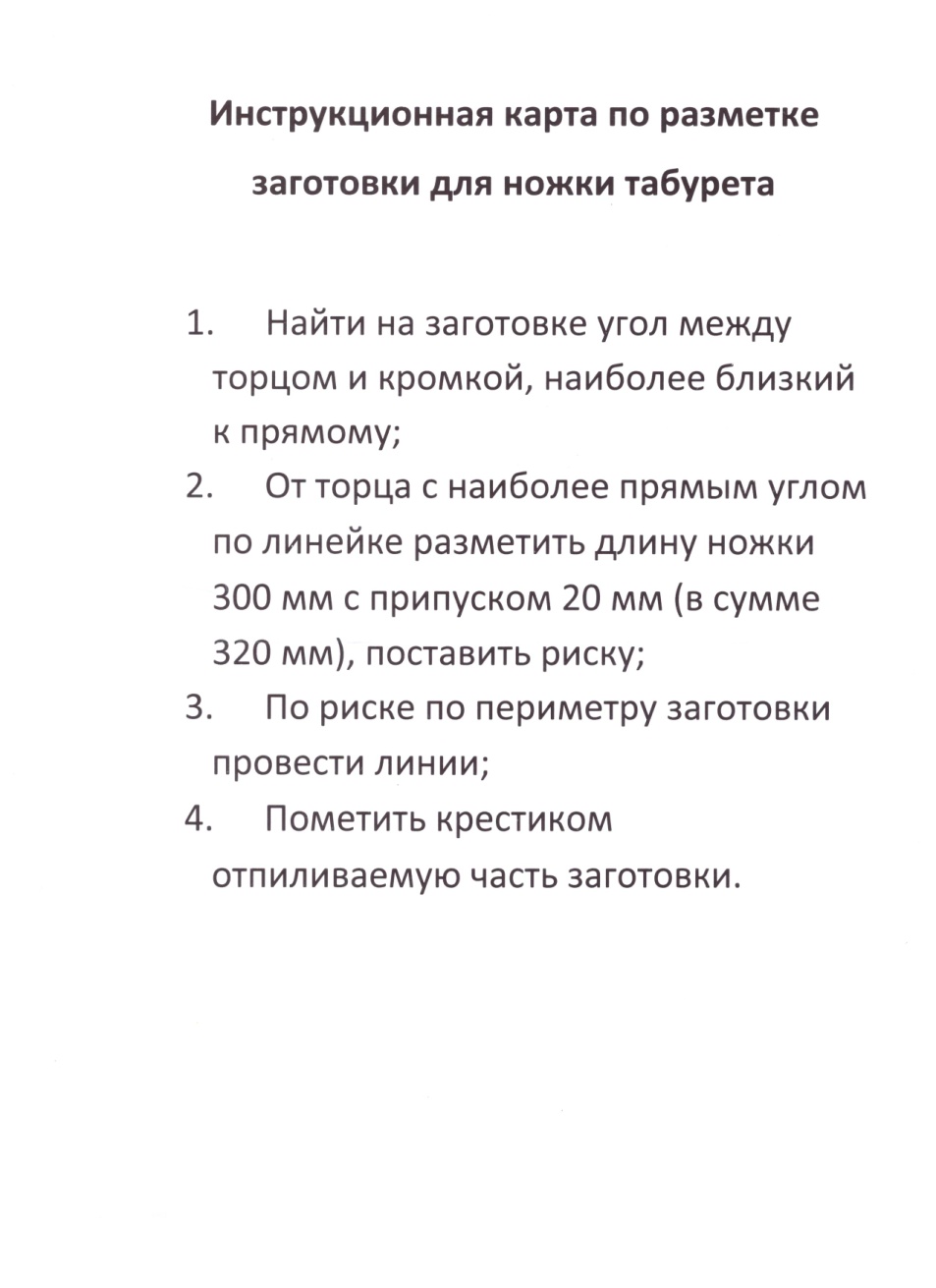 7 класс
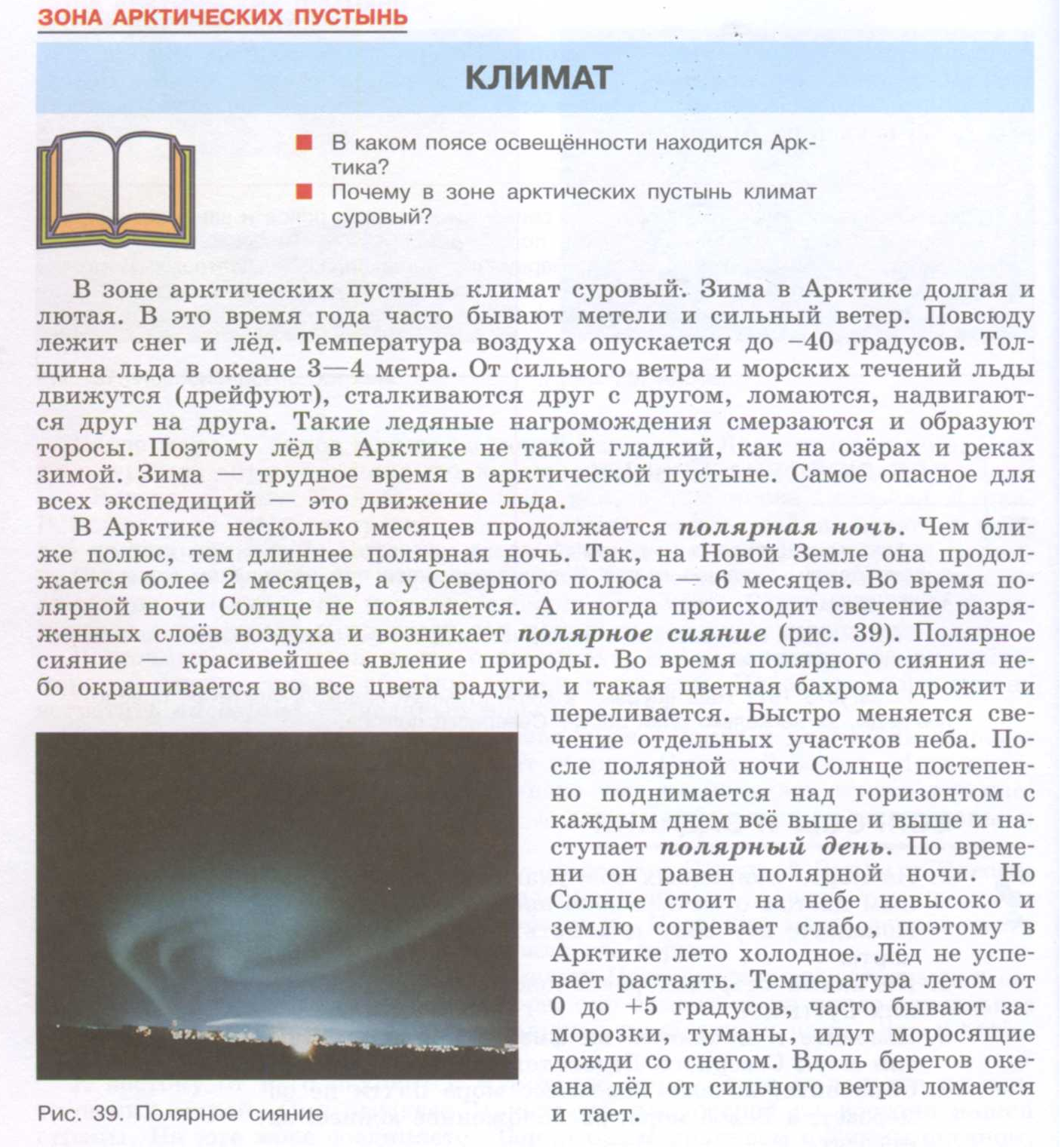 Практическое 
задание № 2
6 класс
Практическое 
задание № 3
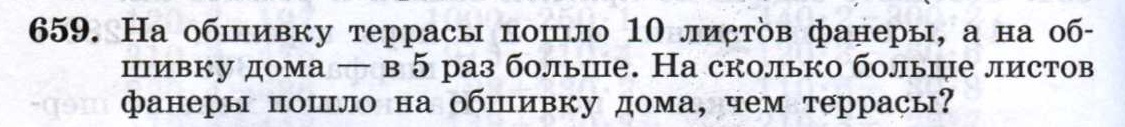 5 класс
Практическое 
задание № 4
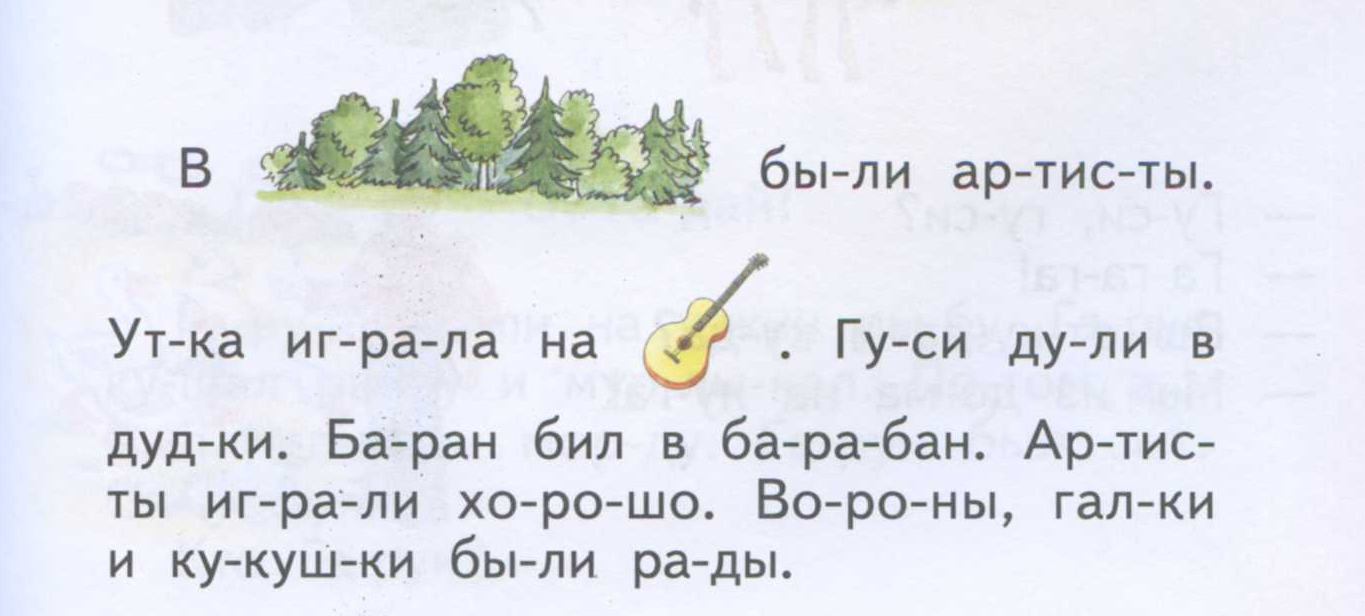 2 вариант
Какой-то Повар, грамотей,С поварни побежал своейВ кабак …А дома стеречи съестное от мышейКота оставил.Но что́ же, возвратясь, он видит? На полуОбъедки пирога; а Васька-Кот в углу,Припав за уксусным бочонком,Мурлыча и ворча, трудится над курчонком.«Ах, ты, обжора! ах, злодей!»Тут Ваську Повар укоряет:«Не стыдно ль стен тебе, не только что людей?(А Васька всё-таки курчонка убирает.)Как! Быв честным Котом до этих пор,Бывало, за пример тебя смиренства кажут,—А ты… ахти, какой позор!Теперя все соседи скажут:«Кот-Васька плут! Кот-Васька вор!И Ваську-де, не только что в поварню,Пускать не надо и на двор,
Как волка жадного в овчарню:Он порча, он чума, он язва здешних мест!»(А Васька слушает, да ест.)Тут ритор мой, дав волю слов теченью,Не находил конца нравоученью.Но что ж? Пока его он пел,Кот-Васька всё жаркое съел.________
А я бы повару иномуВелел на стенке зарубить:Чтоб там речей не тратить попустому,Где нужно власть употребить.
И. А. Крылов «Кот и повар»
Практическое 
задание № 5
9 класс
Методические  рекомендации
- знать основные программные требования к технике чтения по каждому году обучения;
- опираться на развитие таких важнейших психических процессов, как восприятие, внимание, память, мышление;
- при составлении урока тщательно продумывать методику работы над предметным текстом, активизировать словарь обучающихся;
- использовать на уроках различные методы и приемы по формированию техники чтения; 
- развивать и другие виды речевой деятельности: аудирование, говорение, письмо; 
- учитывать индивидуально – типологические особенности ребёнка;
- для повышения учебной мотивации следует тщательно отбирать содержание учебного материала, чтобы сделать его интересным, эмоциональным, новым и доступным для понимания.
«Грамотно прочитанное слово рождает 
его понимание»
Л. И. Сергеева
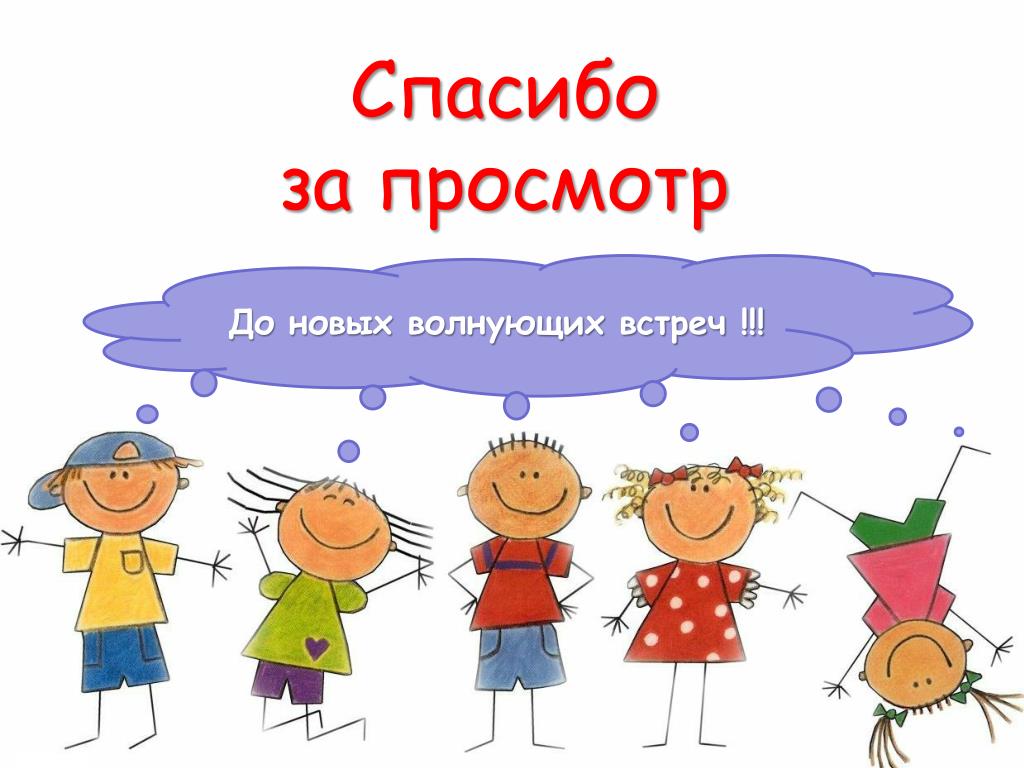